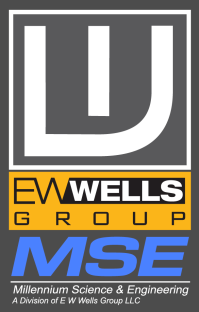 A Proposed Semi-Passive Treatment System At Remote AML Sites
by
Robert H. Lambeth, PE, PG, LHG & Gene Andrews, PE
Millennium Science & Engineering, Inc.
Spokane, Washington
EPA HARDROCK MINING CONFERENCE 2012
Denver, Colorado
April 3, 2012
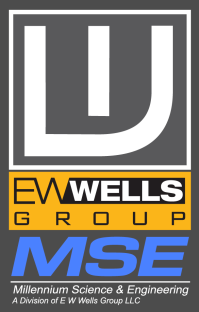 Problem: ARD discharging into a popular Wild & Scenic River floodplainQuestion: Can you build a minimal cost, walk-away treatment system that has no footprint, odor, maintenance, or power needs?Answer: It would be difficult! Or more precisely – NO!
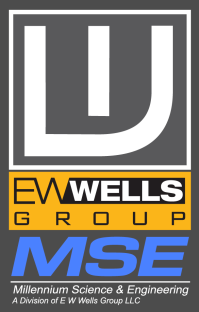 History & Description
Volcanogenic Massive Sulfide deposit
Active 1898-1942
Most production 1908-1916
13 Adits
2 Shafts
4 Levels below River
10,000 feet of workings
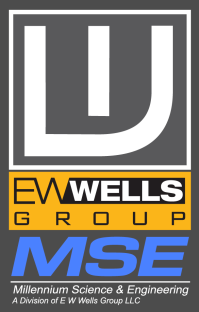 Ground Level View of Site
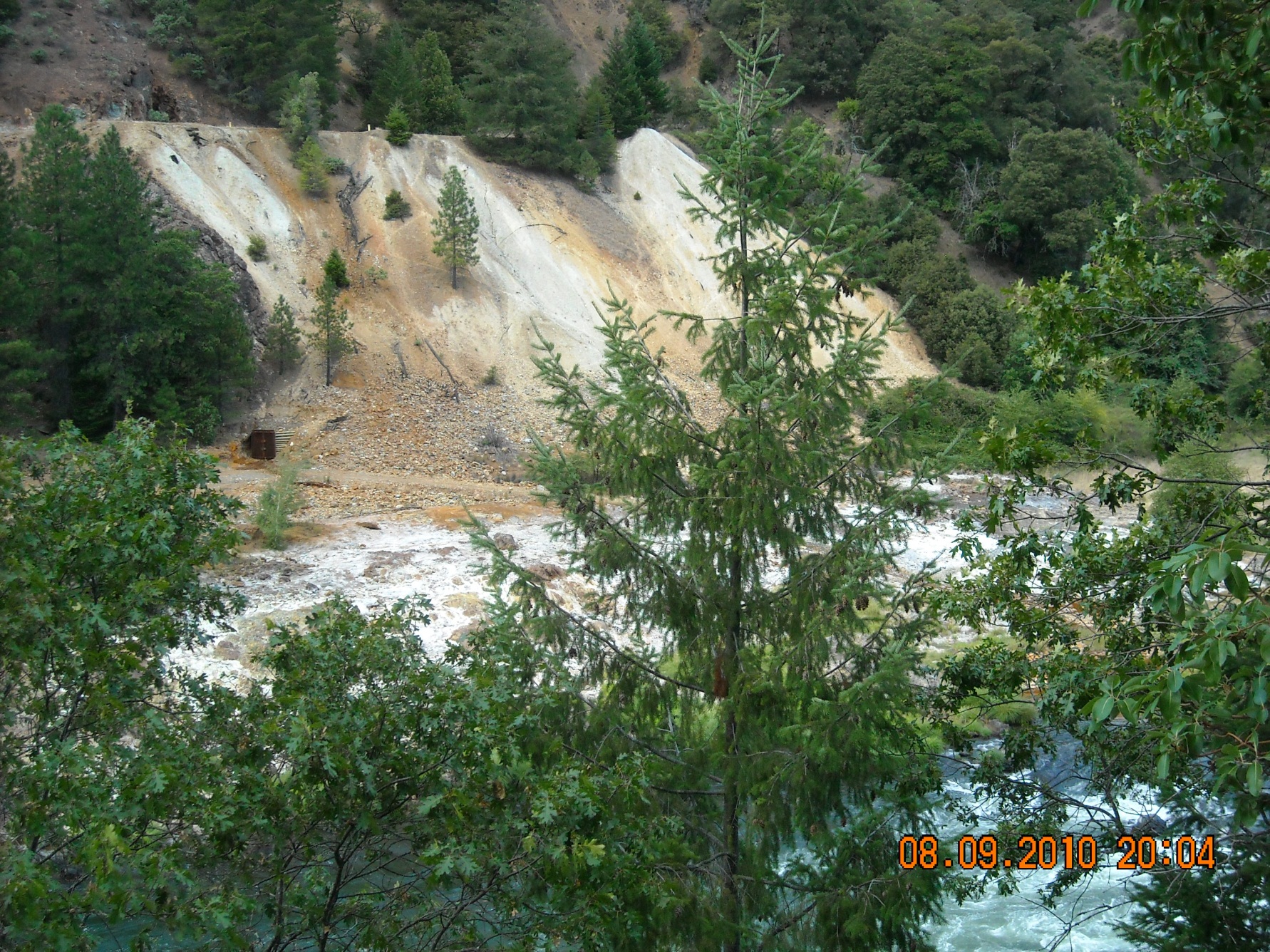 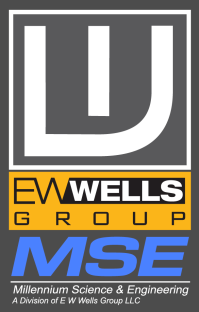 Aerial View of Site
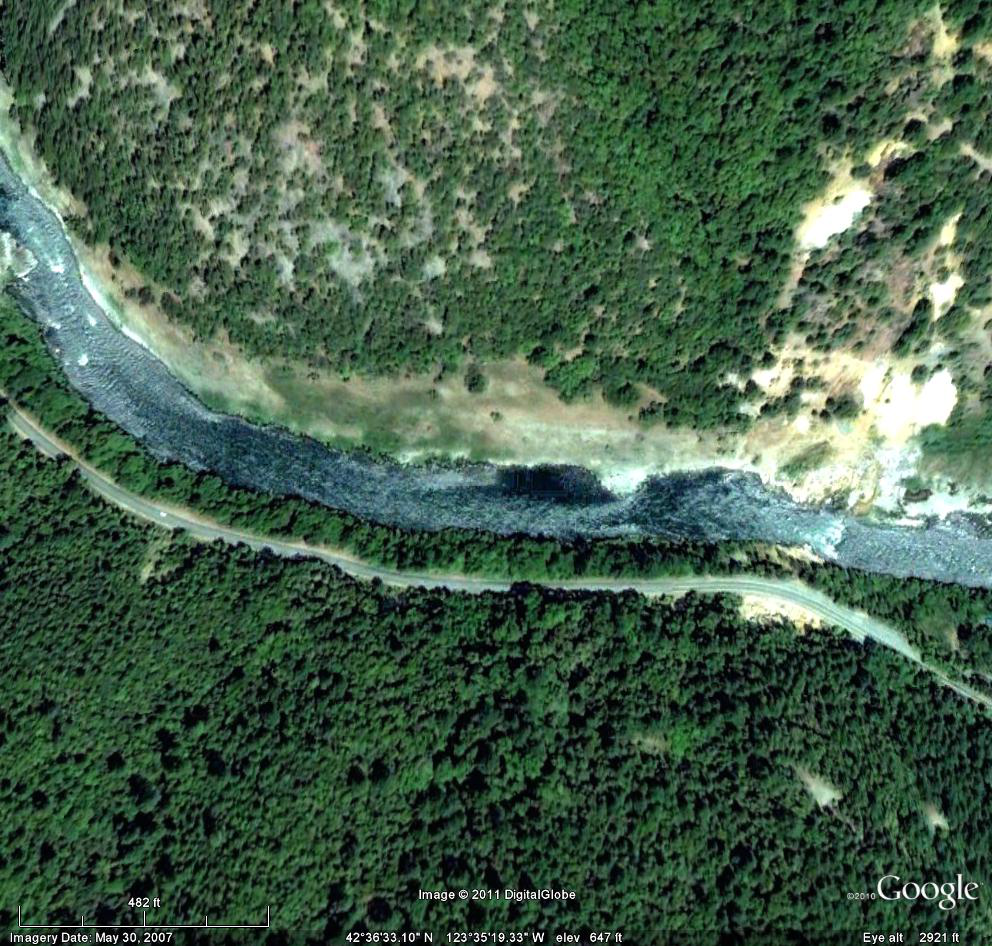 100 Yr. Flood Plain
Y
River Level Adit
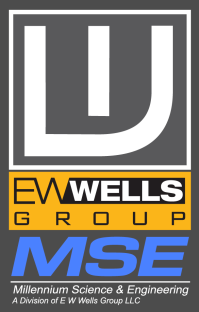 Floodplain Looking West
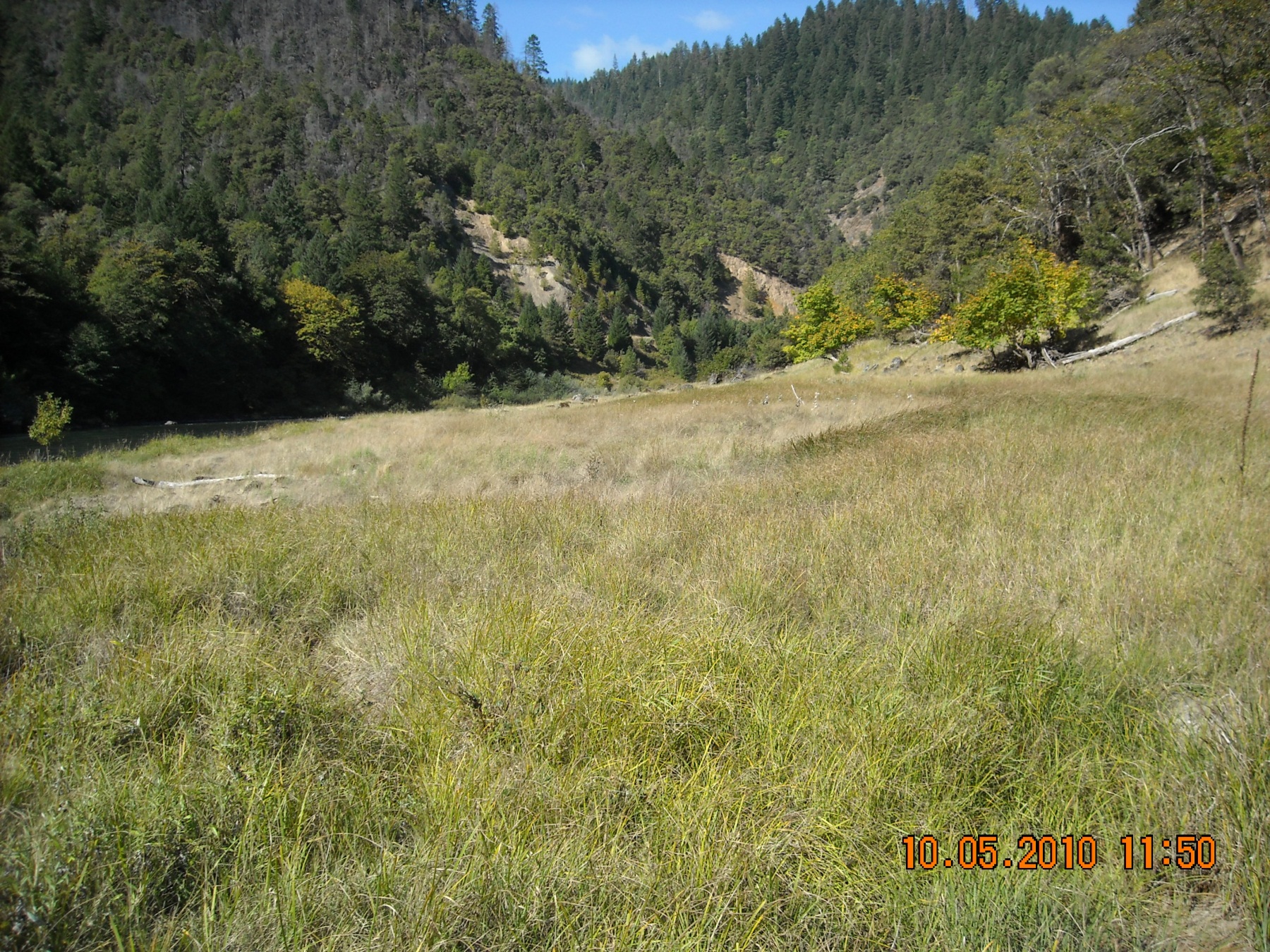 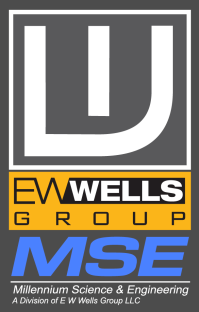 All Adits
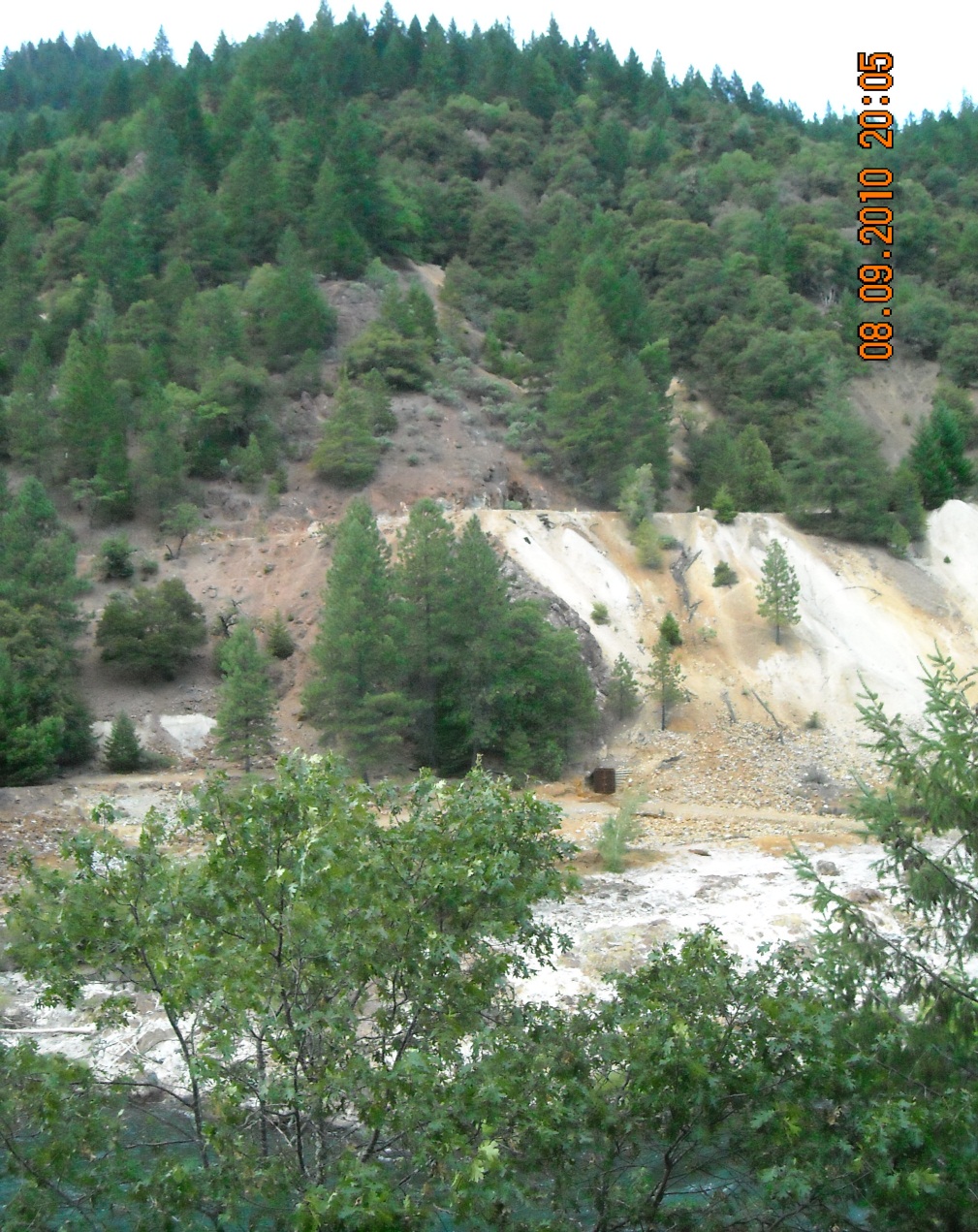 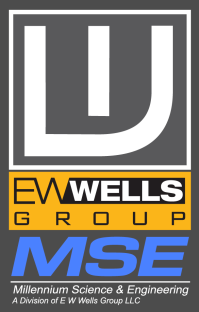 Adit Discharge
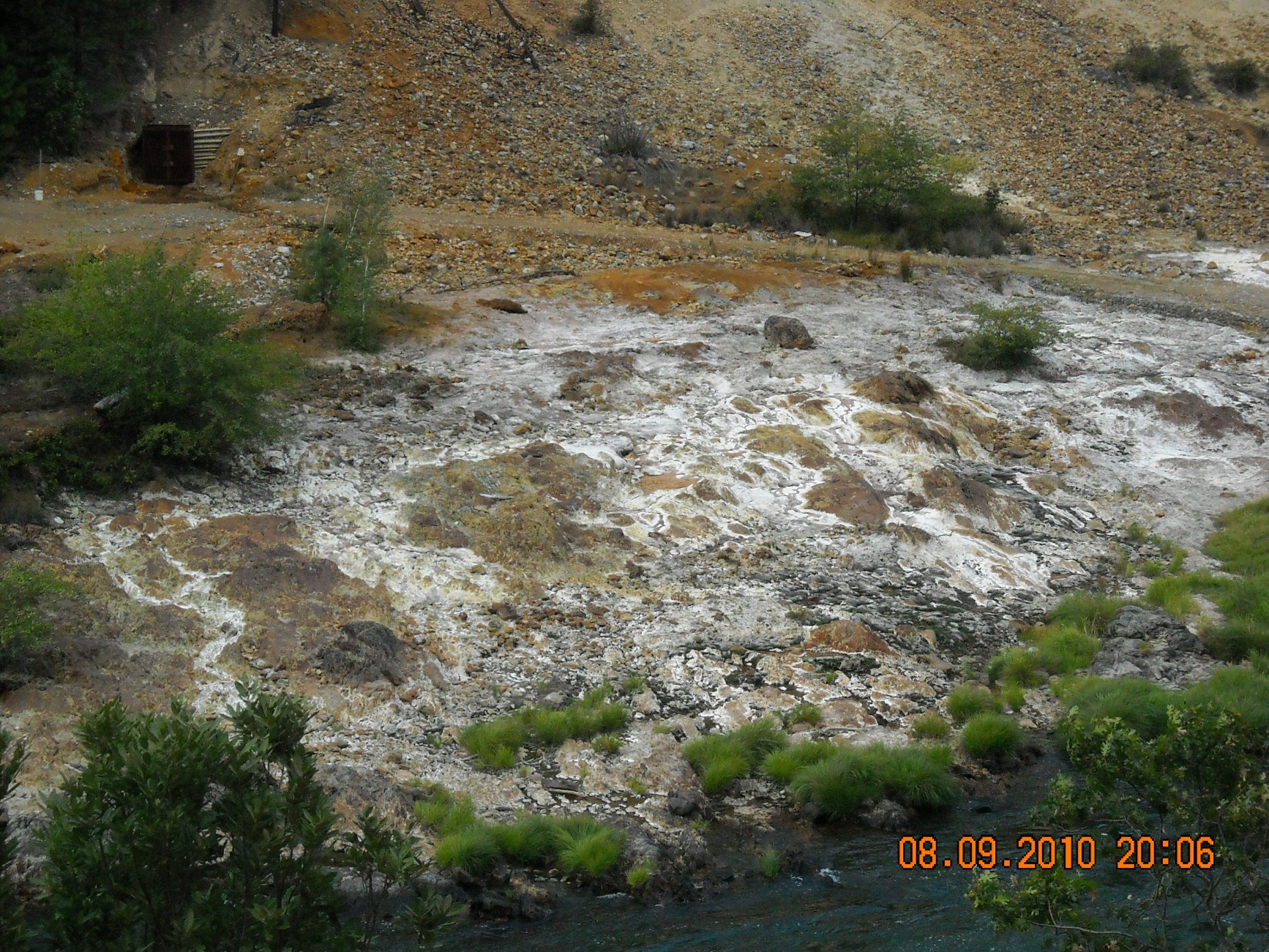 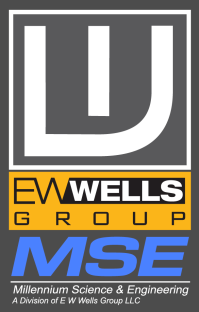 Discharge Quality
Flow = 10 gpm
pH = 2.9 su
Al = 19 mg/L
As = 0.016 mg/L
Cu = 3.5 mg/L
Fe = 93 mg/L
Pb = 0.21 mg/L
Se = 0.03 mg/L
Zn = 18 mg/L
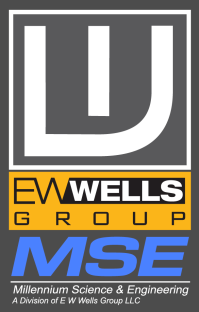 Treatment Design Considerations
Limited access
No power
Adit frequently flooded
Entire valley is a floodplain
Visibility
Vandalism
No water availability
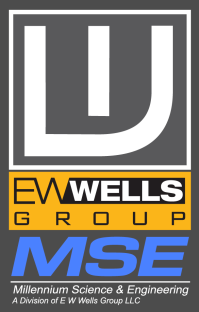 Basic Treatment Options
Neutralization (mandatory)
Within wetlands?
Caustic?
Lime?
Sludge handling
Direct discharge?
Settlement basin w/removal?
Filtration w/removal
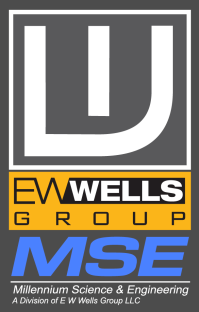 Neutralization Discussion
Lime addition
Denser sludge
Lower cost
Doesn’t freeze, but
More maintenance
Greater power requirements
Caustic addition (Preferred)
Much easier and simpler to use
Less power needs
Lower maintenance
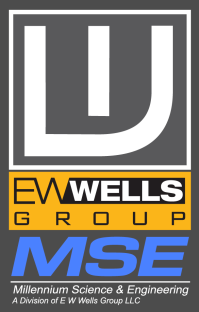 Bench & Field Tests
Performed by Ionic Water Technologies, Inc., Reno, NV
8 gpd of 30% NaOH solution to pH 9
All metals but Al declined to criteria in effluent
Sludge passed TCLP, but leachate still exceeded some criteria
Paint filter test was not performed
This Should Work!
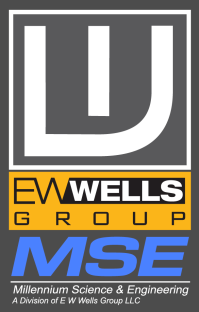 Settlement Option Issues
Wetlands
Would have to be in the floodplain
Will 10 gpm sustain an adequate size system for the pH?
Visible and subject to vandalism
Settlement basins
Would have to be in the floodplain
Visible and subject to vandalism
>> Sludge removal for both awkward and the disturbed sludge may not pass the Paint Filter Test<<
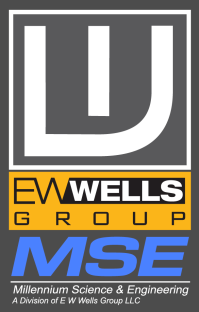 Potential Locations
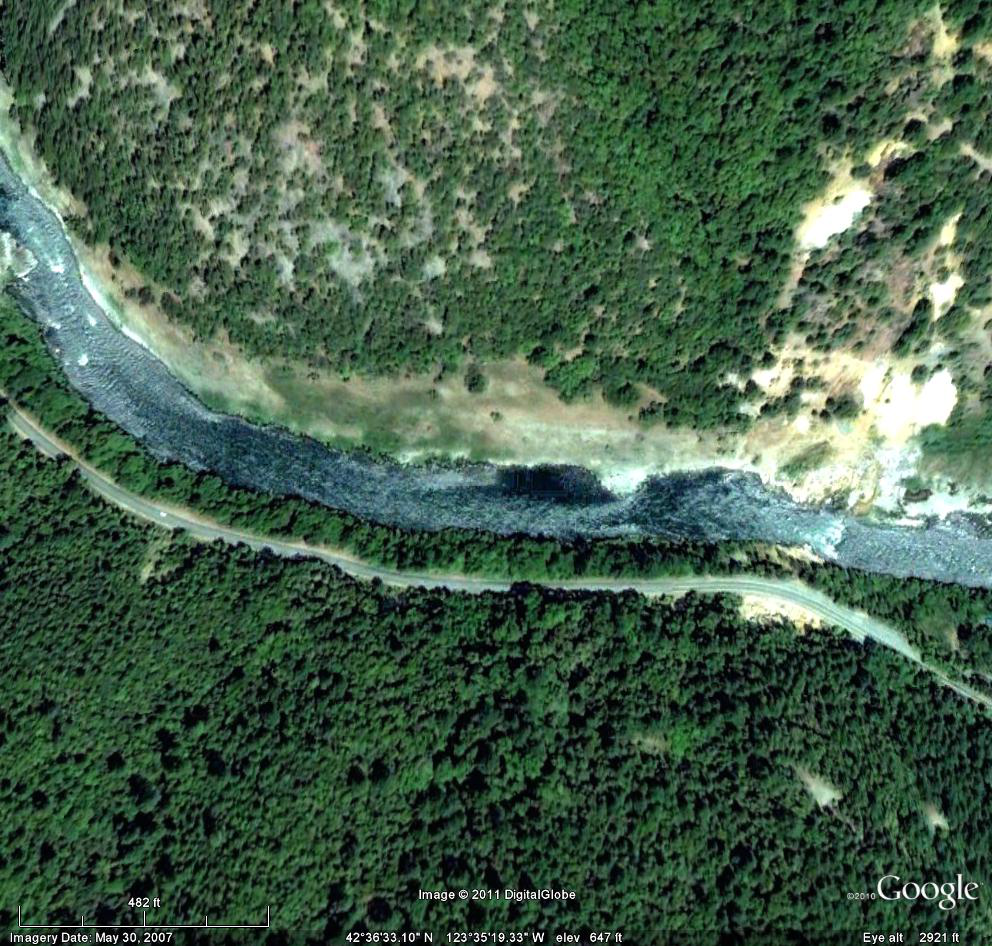 100 Yr. Flood Plain
?
?
??
?
?
Y
??
River Level Adit
?
?? = Treatment plant
?   = Basins
?   = Pipeline
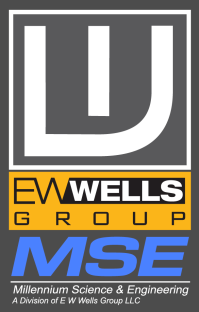 Alternative Proposal!
Concrete plug in adit
Can create head!
Stops inundation!
Treatment system underground
Hides it!
Protects it!
Treated effluent to fabric filters
Contains sludge!
Protects sludge from flooding!
Discharge to drainfield for polish and concealment!
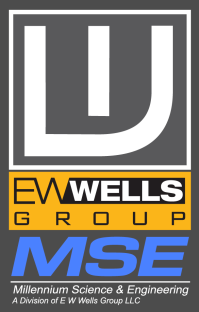 Sludge Disposal ?!?
Use multiple fabric filter tubes in series!
Containerize filter tubes in large garbage dumpsters!
Change out full filter tubes quickly!
Dispose in local landfill!
The sludge passes TCLP!
The sludge should pass the Paint Filter Test!
>>The landfill can still reject it!!<<
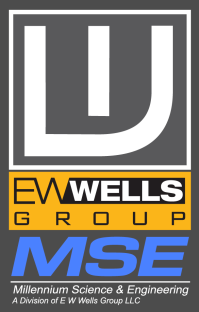 Flowsheet
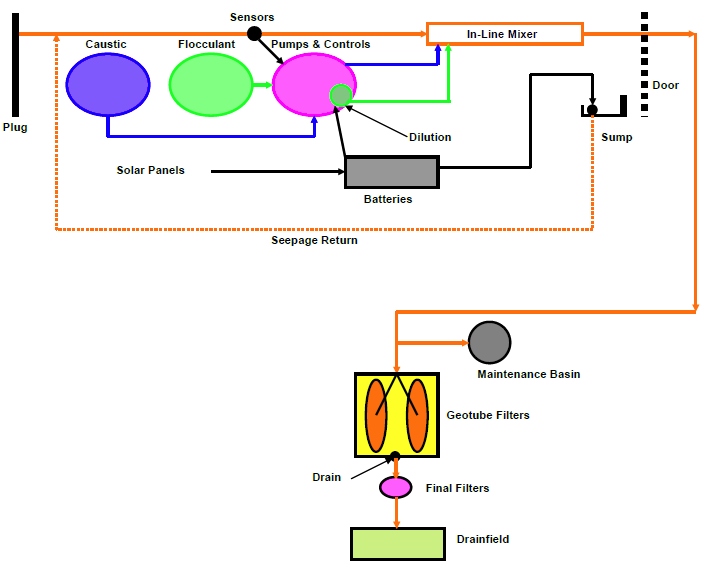 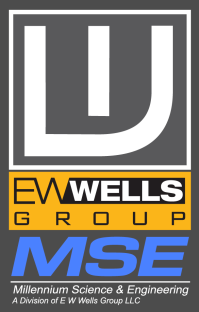 In-Adit Design
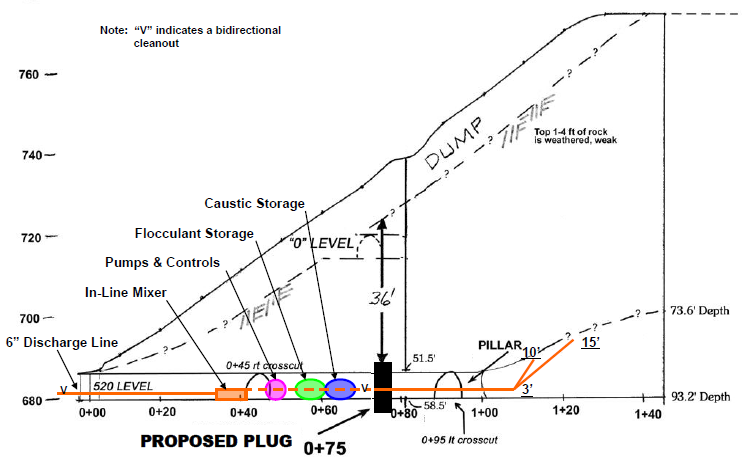 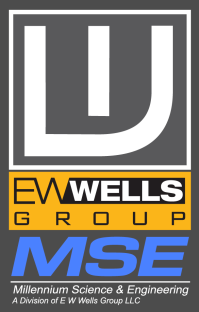 Pipe Detail
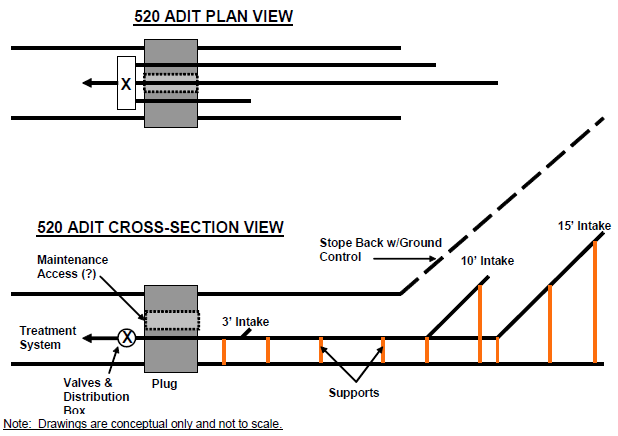 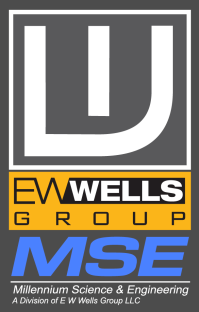 Surface Plan View
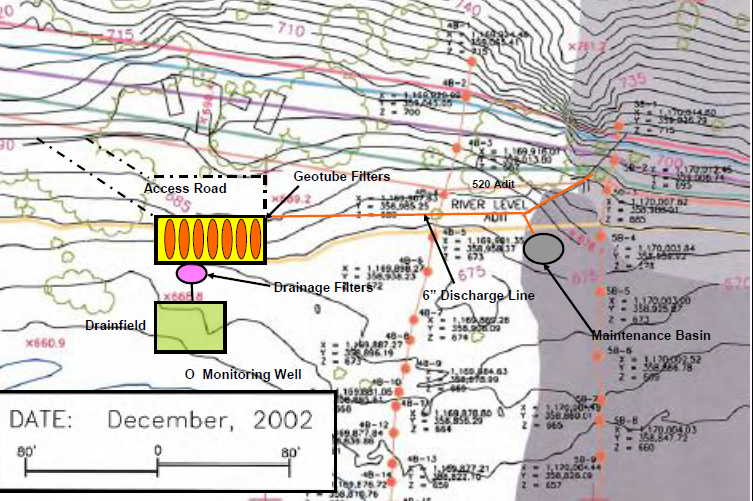 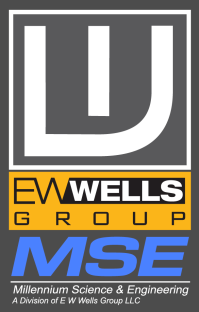 COSTS
Capital Cost = $1,900,000

Five Year Capital & Operating Cost = $2,828,000
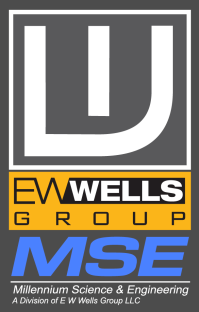 Closing
More treatment/pilot tests are needed!
This can be phased in!
This is just one more wrench in the ARD remedial toolbox!
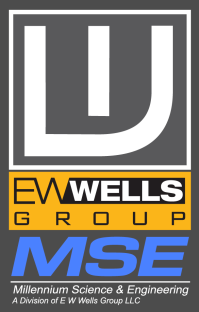 Comments?Questions?Sticker Shock?